A educação dos filhos
No Grande Conflito
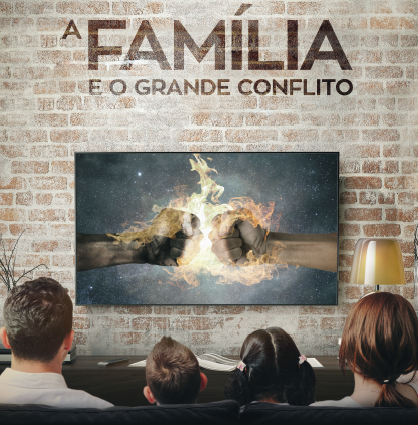 Quando olhamos para nossa vida e especialmente para nossa família,
nos deparamos com problemas, lutas e conflitos. Ficamos nos questionando:
porque isso acontece se construímos a família para ser um lugar
de bênção, paz e felicidade?
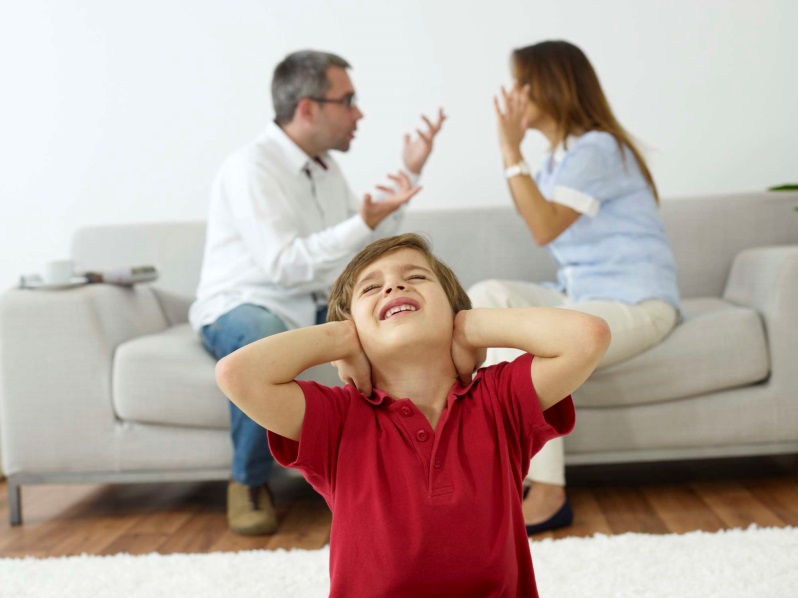 TEXTO BÍBLICO:
“E a vida eterna é esta: que te conheçam, a ti só, por único Deus 
verdadeiro, e a Jesus Cristo, a quem enviaste”(João 17:3).
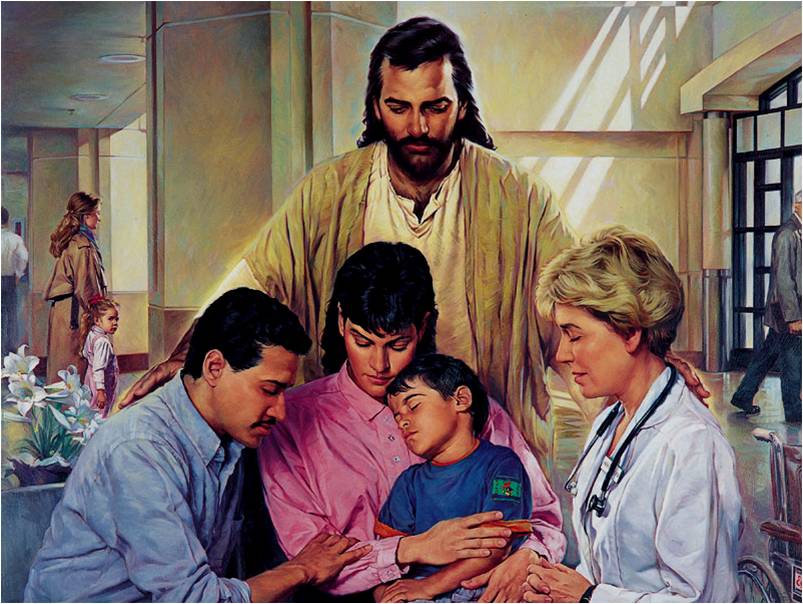 Hoje em dia, a sociedade avança depressa, muito rápido rumo ao trabalho, as atividades do lar, o planejamento da família. Vivemos na época 
do  imediato.  As  pessoas  querem  conseguir  resultados  rápidos.  Alguns 
pensam que a educação dos filhos é feita rapidamente e supõe que os 
pais tem pouca responsabilidade na formação dos filhos.
Alguns pais supõe que a educação dos filhos é responsabilidade da 
escola. 
- Quem é responsável pela educação dos meninos/meninas? - Qual  é  o  papel  dos  pais  na  educação  de  seus  filhos?  - Qual  é  a  função  da igreja e da escola na educação dos filhos?
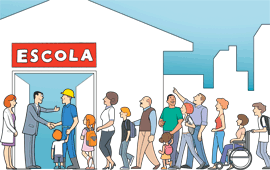 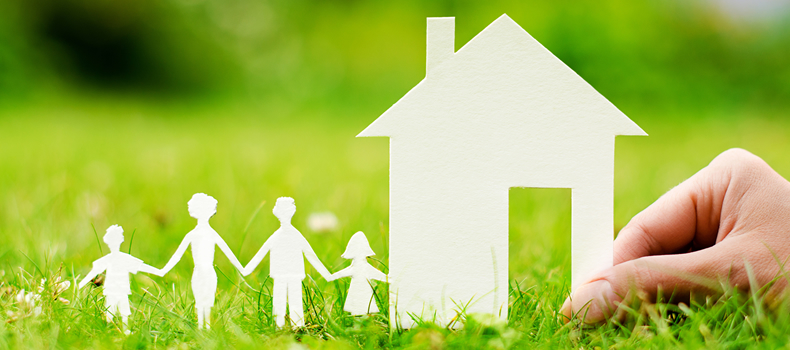 O Lar
Dt. 6:6-7: “E estas palavras, que hoje te ordeno, estarão no teu 
coração; E as ensinarás a teus filhos e delas falarás assentado em tua 
casa, e andando pelo caminho, e deitando-te e levantando-te.”
Objetivo do ensino no lar:
1. Que cada filho aceite a Cristo como seu salvador pessoal. Para isso, o exemplo dos pais é de valor primordial.
2. Compartilhar  tarefas  domésticas  com  os  pais,  se  comprometendo  nas  atividades  de  serviço  à  comunidade  ou 
aos vizinhos.
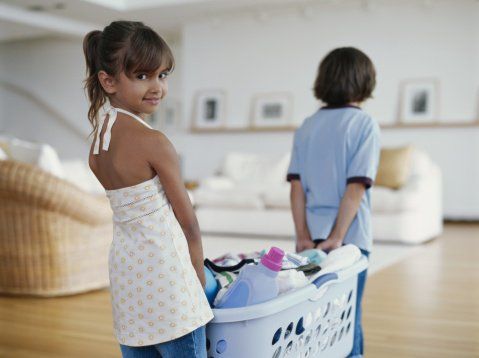 Objetivo do ensino no lar:

A educação começa no lar; com os pais, até mesmo antes dos 
filhos nascerem. Isso significa que os pais devem buscar o conhecimento 
sobre a educação de seus futuros filhos.
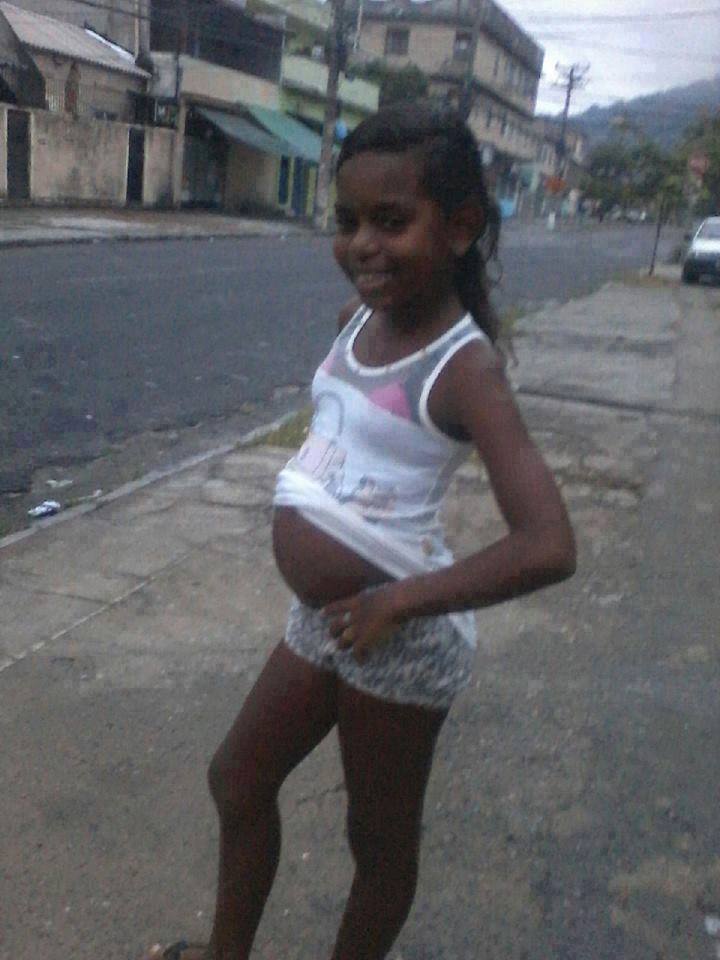 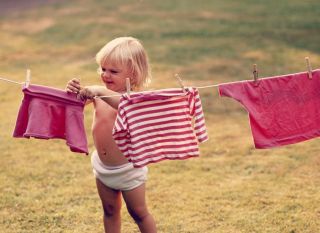 “Os pais mandam os 
filhos à escola; e ao fazê-lo pensam que os têm educado”(Orientação 
da Criança, p. 12). 
 “É no lar que a educação da criança deve ser iniciada. 
Ali está sua primeira escola. Ali, tendo seus pais como instrutores, a criança terá de aprender as lições que a devem 
guiar  por  toda  a  vida  —  lições  de  respeito,  obediência, 
reverência (amor a Deus), domínio próprio”(Orientação da 
Criança, p. 5).
O  que  é  ensinado  no  lar  tem  um  poder  muito  grande: 
“As  influências  educativas  do  lar  são  uma  força  decidida 
para o bem ou para o mal” (O Lar Cristão, p. 182).
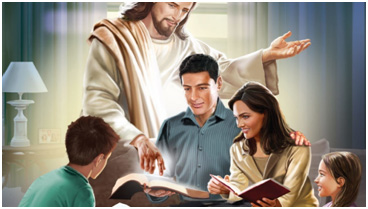 Risco do descuido da educação no lar.
Corre-se um grande risco, pois “se a criança não é instruída corretamente [no lar], Satanás a educará por meio 
de  fatores  de  sua  escolha.  Quão  importante,  pois,  é  a 
escola do lar!”(O Lar Cristão, p. 182).
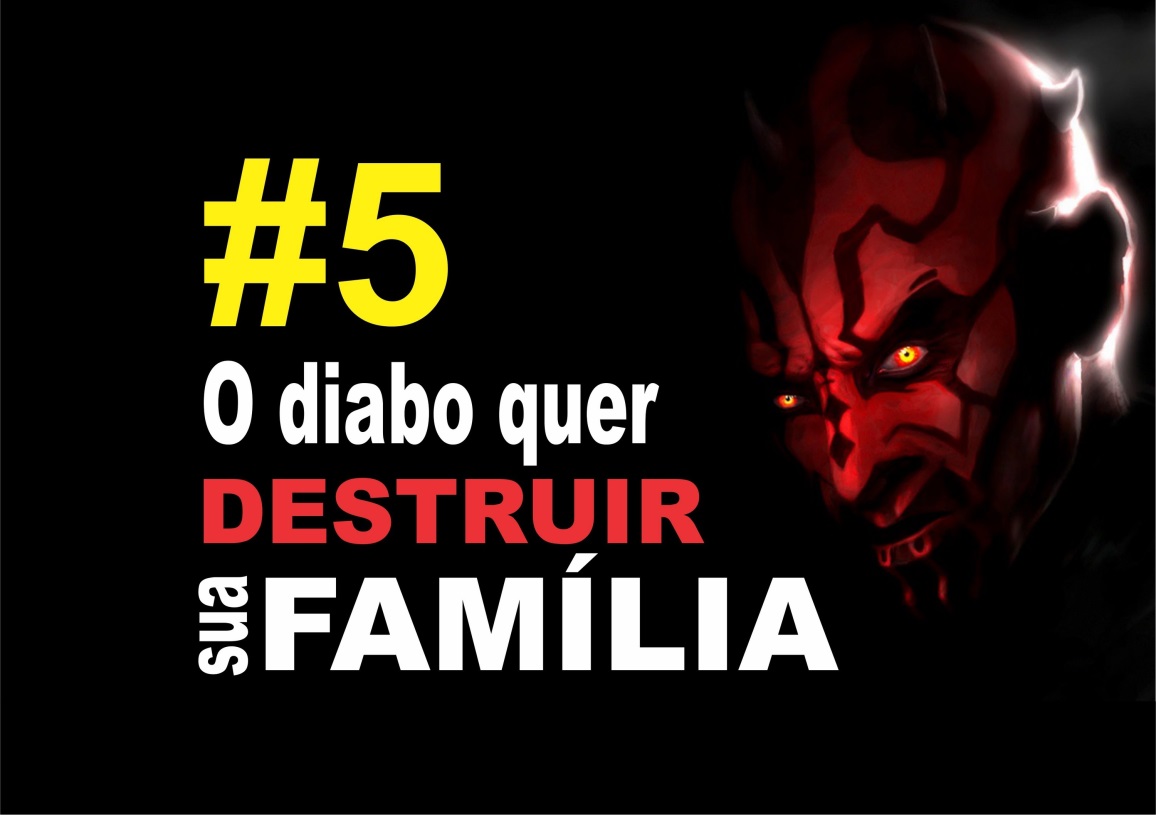 Compromisso:  Comprometer  os  pais  a  realizar  o  culto  familiar 
todos os dias; garantir que cada membro da família tenha seu material 
de estudo (lições de Escola Sabatina, etc.)
Lembremos:  Nesta  terra,  estamos  apenas  de  passagem  para 
nossa verdadeira pátria, a celestial. Dediquemos tempo e recursos para 
que nossos filhos sejam cidadãos dessa pátria
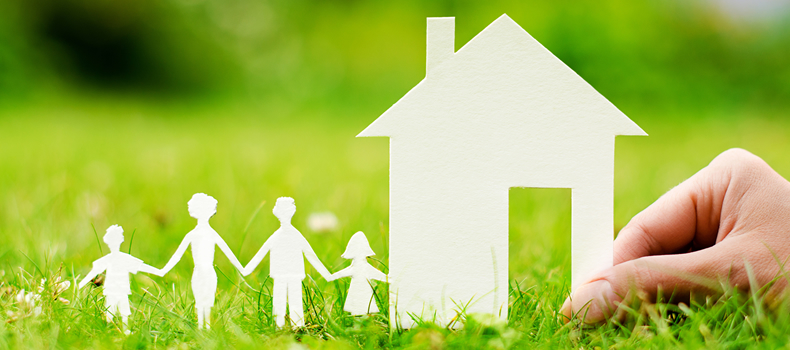 A Igreja
Ler 1 Sm 2: 11, 12, 23

“Deus indicou a igreja como atalaia, a fim de ter um cioso cuidado  dos  jovens  e  crianças,  e,  como  sentinela,  ver  que  o  inimigo  se 
aproxima e dar o aviso de perigo.
Nesse sentido, a igreja tem uma obra especial, ao educar e disciplinar a suas novas gerações.
A igreja deveria reforçar a obra de educação que foi iniciada no 
lar. Esta função deve-se realizar através da classe da escola sabatina, do 
clube de desbravadores, dos diversos serviços religiosos, das atividades 
de serviço à comunidade; nenhuma dessas atividades substitui o trabalho 
e responsabilidade dos pais no lar.
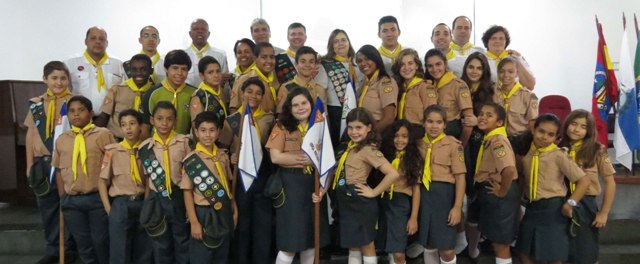 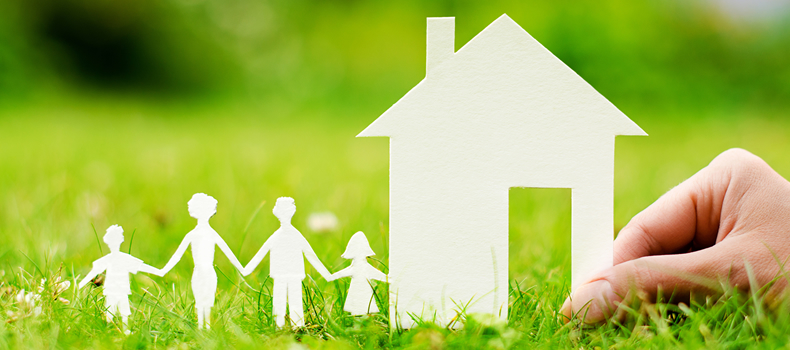 A ESCOLA
A educação na escola/colégio é a continuação do que teve início no lar e continuou na igreja.
A educação escolar começa quando o aluno já tem os valores 
morais fundamentados em seu coração. A escola desenvolve a educação cristã formal.
Os pais devem fazer tudo o que for possível para que seus filhos 
estudem  em  uma  escola/colégio  que  sustém  os  princípios  que  foram 
ensinados no lar e na igreja
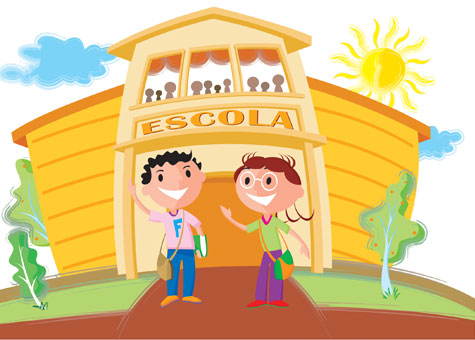 CONCLUSÃO

A tarefa de educar é uma ação feita em conjunto entre o lar, a igreja 
e a escola. 








Chamado: fortalecer a educação dos filhos.
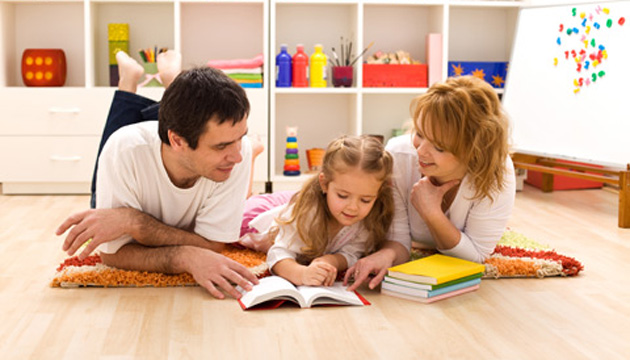